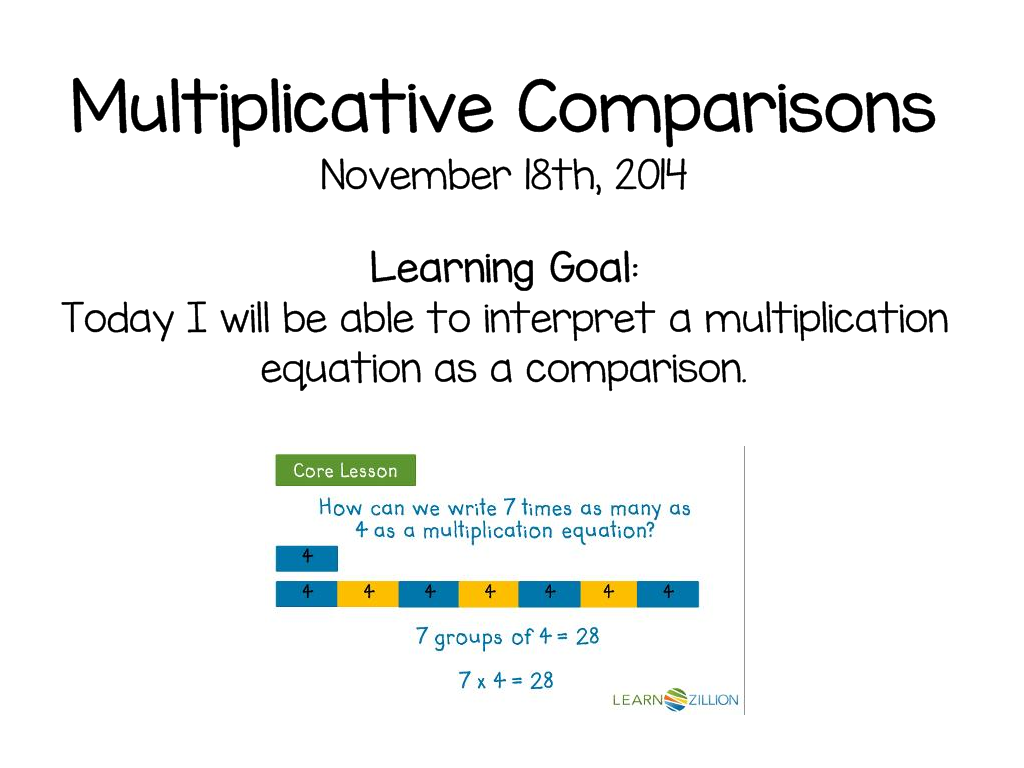 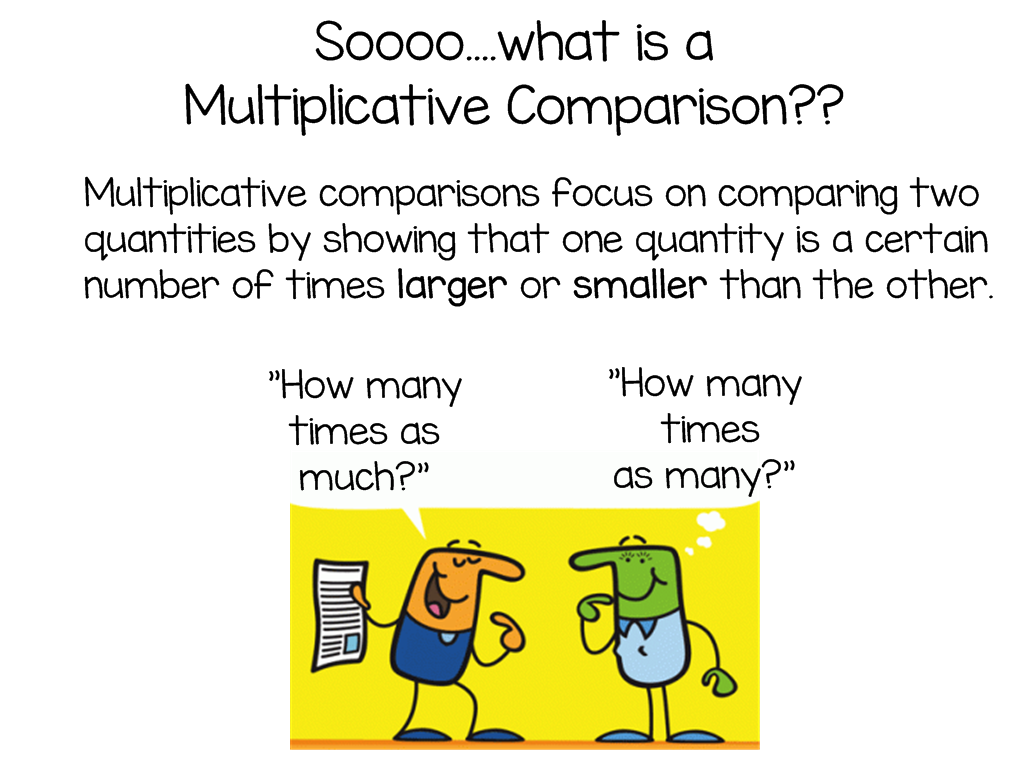 Najee checked out 10 books from the library.  Tariq checked out 3 times as many books as Najee.  How many books did Tariq check out?
Najee 10 books
Tariq 3 times as many books
Tariq checked out _____books.
30
What is our equation going to be?
Najee
10
3 x 10 = n
Tariq
10
10
10
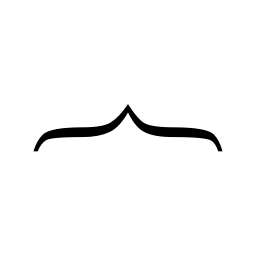 30 books
[Speaker Notes: This is where we pull out the info, and we label our bars. I labeled Najee’s bar with 10.  I labeled where I will put Tariq’s bar, but I have this is what I have to solve.  I also know that my equation will be 3 x10 = n.  I am going to draw the 3 groups of ten.  Three groups of ten equals 30.  Tariq checked out 30 books.  This is reasonable because I know that Tariq checked out more books.  The problem says he checked out 3 times as many book as Najee, so I know the value of Tariq’s books must be higher.]
Celine checked out 40 books from the library.  She checked out 4 times as many books as Brooke.  How many books did Brooke check out?
Celine 40 books
Celine checked out 4 times as many books as Brooke
Brooke checked out _____books.
10
What is our equation going to be?
40 = 4 x b
Or 
40 ÷ 4 = b
Celine
40
Brooke
10
10
10
10
40 ÷ 4 = 10 or
40 = 4 x 10
[Speaker Notes: First, I pulled out the information and wrote my sentence.  Then, I drew the 40 bar so big because I know that Celine checked out the most books.  I know this because I read the problem VERY carefully.  It says Celine checked out 4 times as many books as Brooke.  This has to mean that Celine checked out more books, so I made Celine’s bar big.  I know that my equation is going to be 40 = 4 x b or 40 divided by 4 = b.  I know that 40 divided by 4 = 10, so the value of each of Brooke’s 4 bars must be 10.  This means that Brooke checked out 10 books.  This is reasonable because I know that Brooke checked out less books than Celine.  I know this because it says in the problem that Celine checked out 4 times as many books as Brooke, so Brooke checked out less books and her value should be lower.  Brooke checking out 10 books makes sense.]
Jamarcus checked out 15 books from the library.  Melissa checked out 5 books from the library.  How many times as many books did Jamarcus check out from the library compared to Melissa?
Jamarcus: 15 books
Melissa:  5 books
Jamarcus checked out ____ times as many books as Melissa.
What is our equation going to be?
3
15= 5 x m
Or 
15 ÷ 5 = m
15
Jamarcus
5
5
5
Melissa
5
15 ÷ 5 = 3 or
15 = 5 x 3
[Speaker Notes: First, I pulled out the information and wrote my sentence.  I set up a bar for Jamarcus and for Melissa.  Then, I drew Melissa’s bar because I was thinking that her bar is smaller, and it will help me figure out how many times larger Jamaracus’ bar should be.  So, after I drew Melissa’s bar, I thought about my equation.  I know that Jamarcus checked out 15 books and that this is a certain times greater than the 5 books Melissa checked out.  So, 15 divided by 5 will help me get my answer.  I also know that 5 x something should get me 15.  Next, I drew Jamarcus’ bar.]
Day 54 Mixed Comparison Problems
If you finish early, work on these activities independently…
Day 49 Extension from yesterday (if you have that)
If you don’t have an extension, work on your Day 50 Mixed Division Problems

Put your names on everything and turn it into Mrs. Martin 
You will work on Day 54 independently.
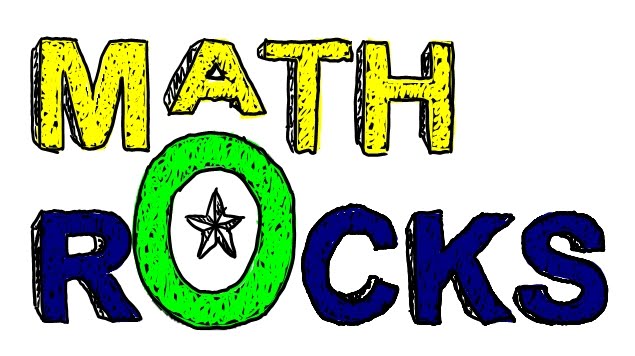 Social Studies
The American Revolution
http://safeshare.tv/w/JvdnSWXAds The Shot Heard Round the World
http://safeshare.tv/w/yfzgPuzcHo The First 4th of July